THz wave (3d) + MMW (3e) Hybrid Wireless Communication System
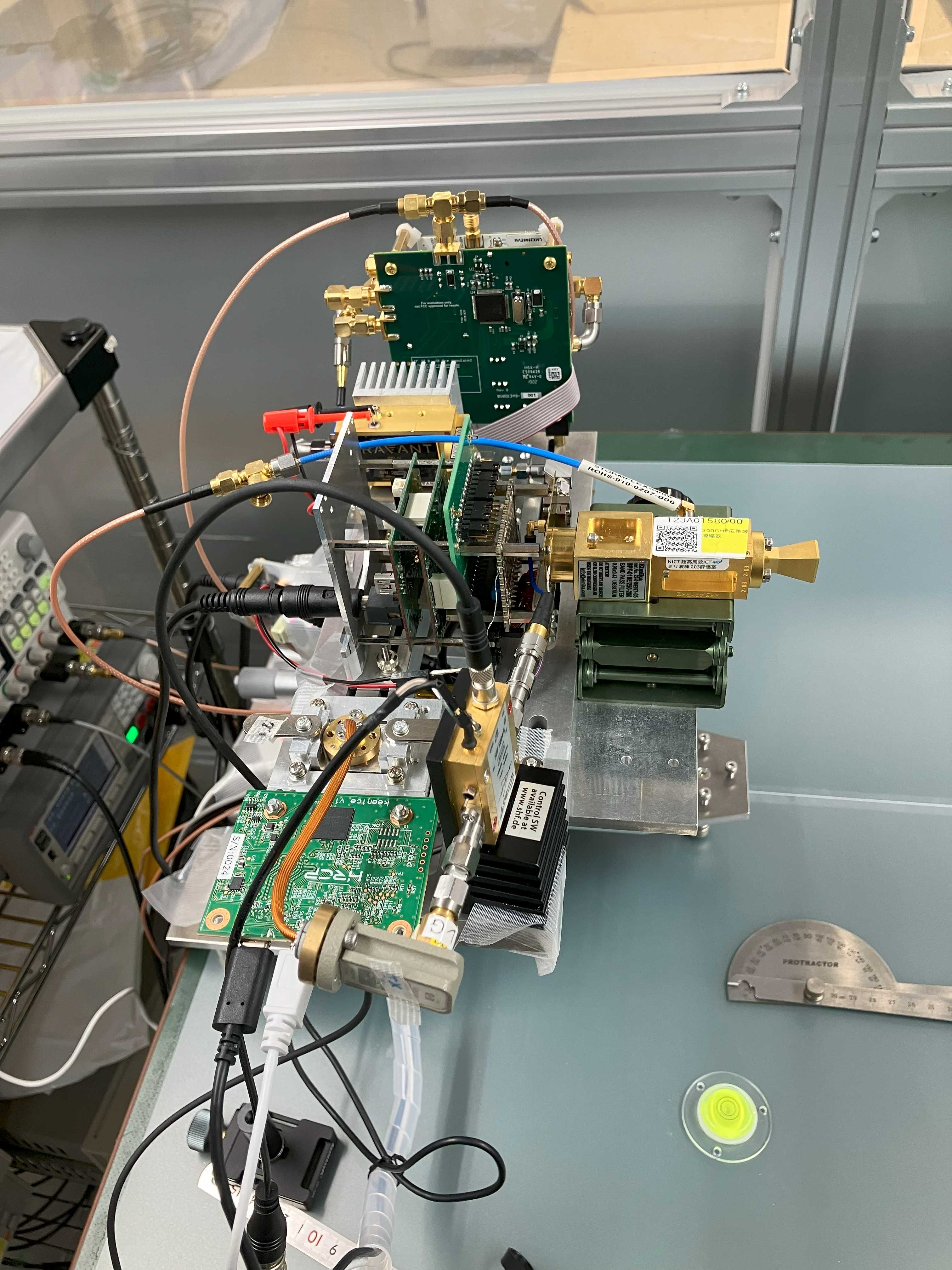 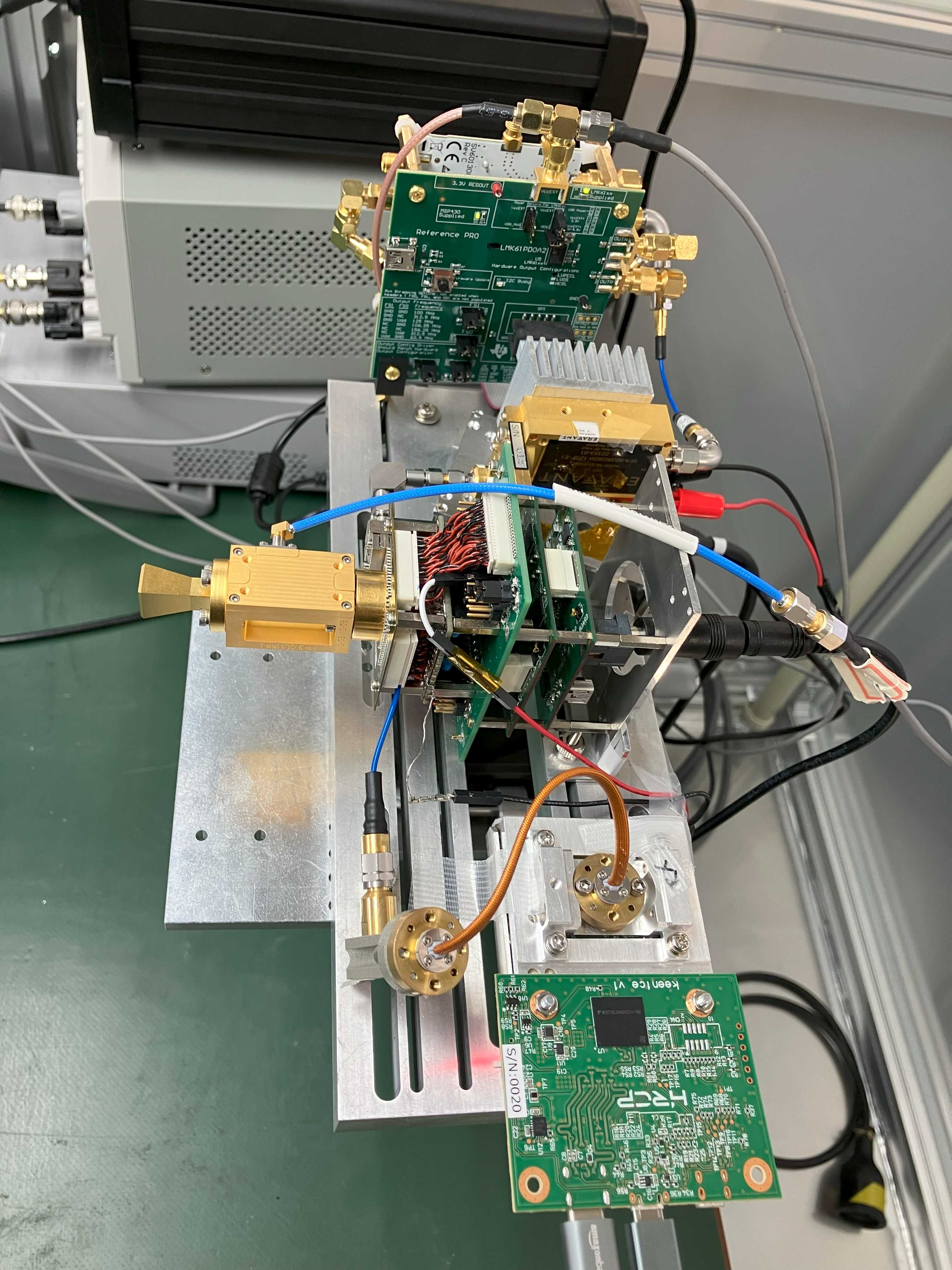 THz-wave transmitter
THz-wave receiver
DISCLAIMER
The use of any particular/specific brands of components, equipment, or instruments as a part of the demonstration and presentation does not constitute an endorsement of those brands by IEEE, IEEE SA, or the IEEE LMSC.
Synthesizer
Synthesizer
x6
x6
ANT
ANT
THz CMOS TX
THz CMOS TX
Demonstration of THz wave (3d) + MMW (3e) Hybrid Wireless Communication System
LNA
AMP
BPF
Overview of the system
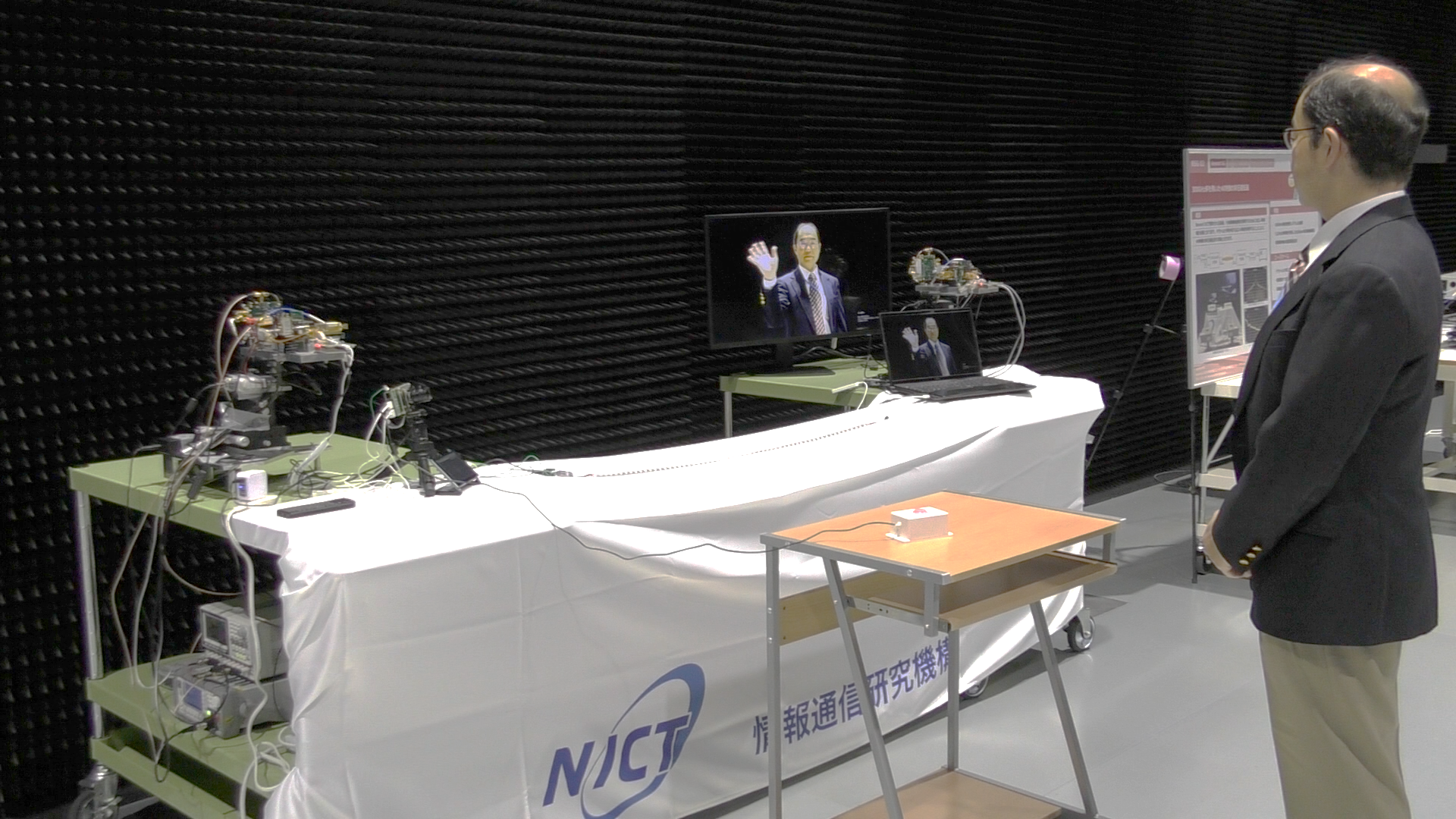 In an anechoic chamber
AMP
The recorded data was converted by the mmw transceiver into a modulated signal in the mmW band of the IEEE802.15.3e standard (CH2). 
The modulated signals was up-converted to the THz-wave band of the IEEE802.15.3d standard (CH9) by THz CMOS TX.
The received signal was down-converted to a IEEE802.15.3e standard signal by THz CMOS RX, demodulated by the mmW transceiver, and output as a video data. 
Control signals for sending and receiving video signals are performed between mmW transceivers.
Since the radio license is not yet obtained, THz propagation will be demonstrated using waveguide attenuators with 60 dB insertion loss.
mmW transceiver
mmW transceiver
Playback!!
250
270
260
280
290
300
310
320
THz-wave receiver
THz-wave transmitter
Down link (271.08GHz)
mmW transceiver
Up link (60.48GHz)
~2.0m
mmW transceiver
Recording!
S. Beppu, et al., EuMIC2024
IEEE 803.15.3d
Ch9
BW(GHz)
2.16
Ch1~32
THz-wave transmitter
THz-wave receiver
Ch49~56
8.64
Synthesizer
Synthesizer
11.7GHz
multiplier
x6
BPF
LO
11.7GHz
BPF
multiplier
x6
12.96
Ch57~61
70.2GHz
LO
70.2GHz
THz CMOS TX
THz CMOS RX
RF
f GHz
Ch62~63
17.28
Down link (271.08GHz)
IC
321.84
252.72
IC
x2
WG
AMP
ANT
x2
60.48GHz
WG
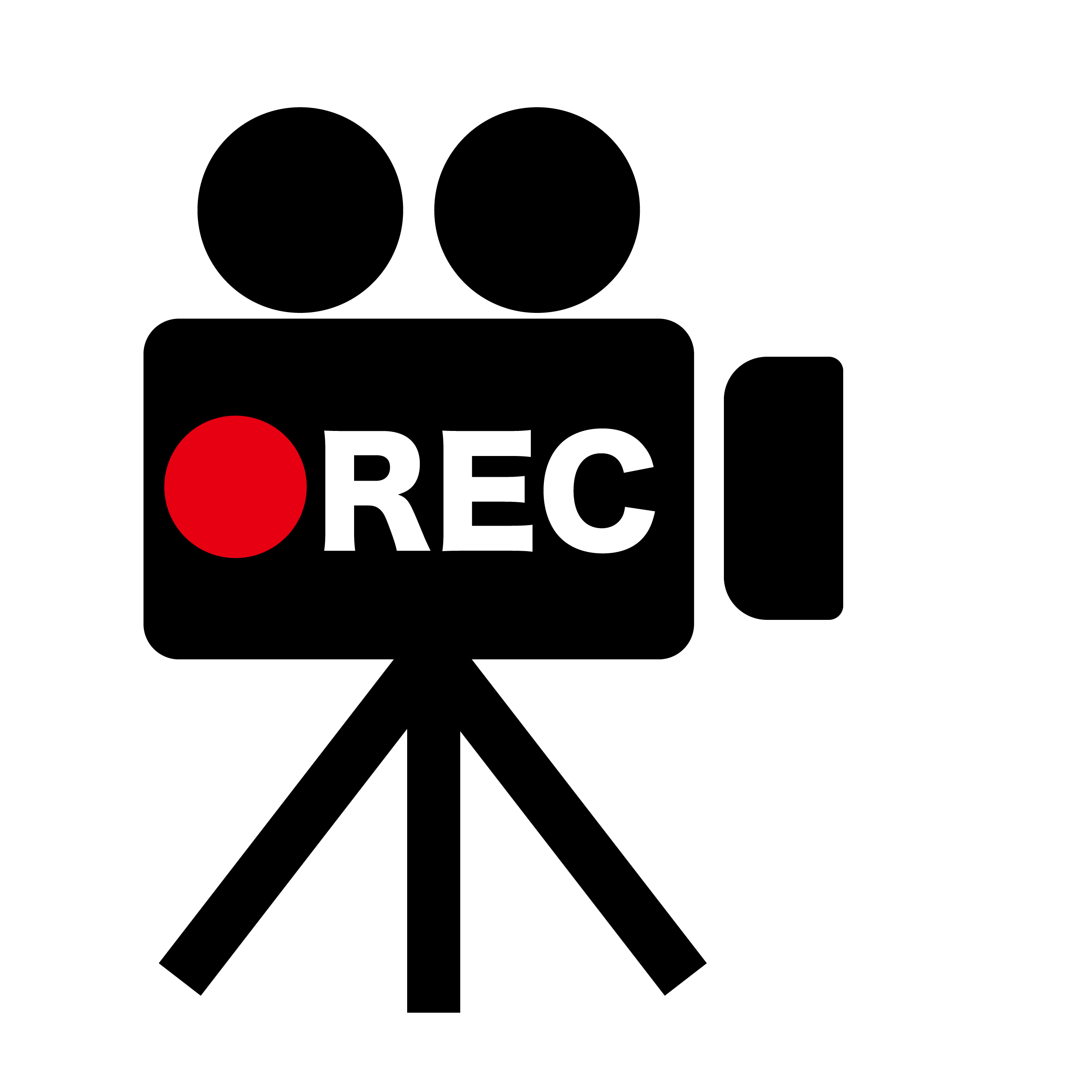 ANT
LNA
BPF
60.48GHz
ANT
ANT
IF
Up link (60.48GHz)
BPF
271.08GHz
RF
IF
271.08GHz
AMP
CIR
CIR
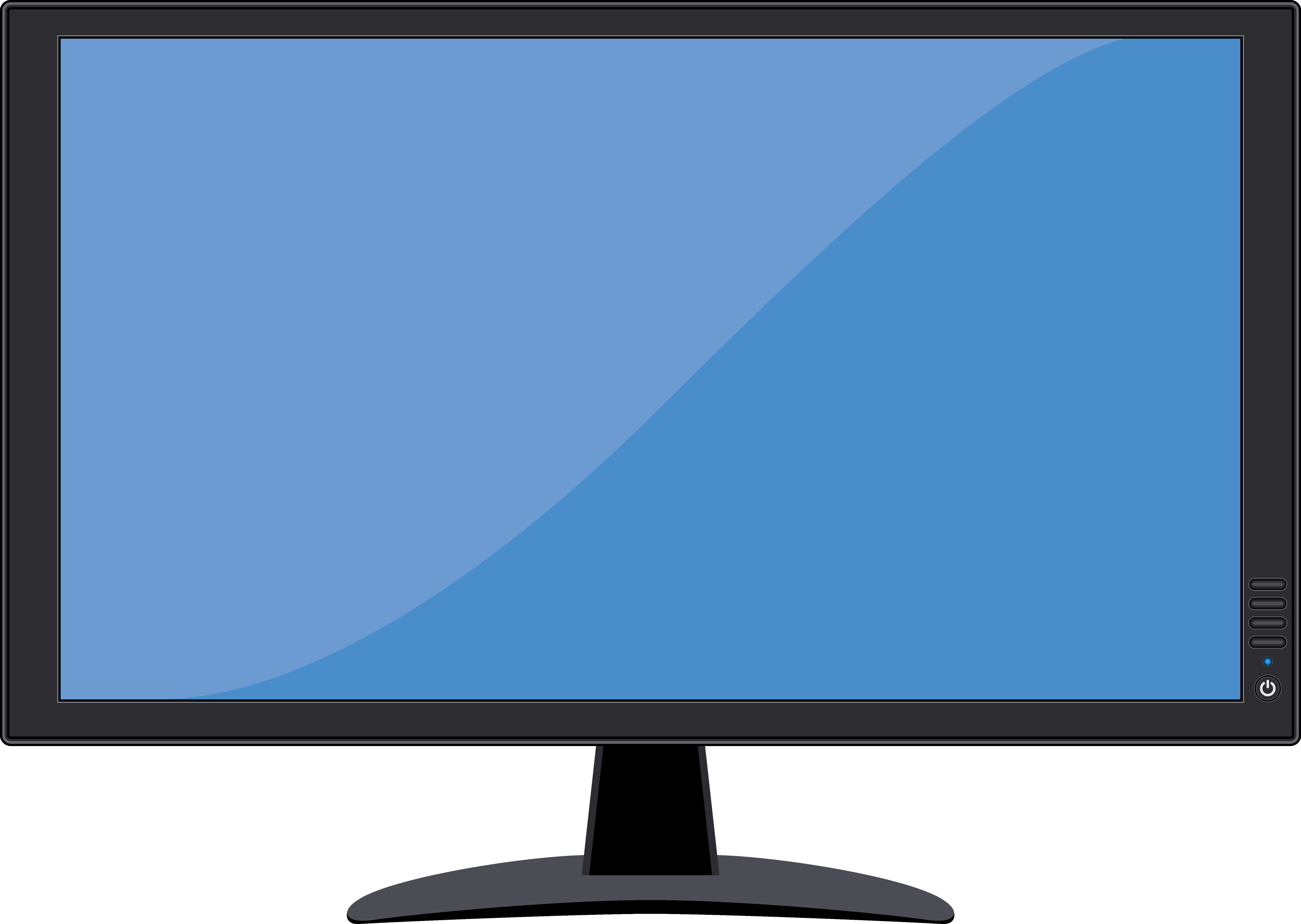 Specifications
mmW 
transceiver
(Transfer Jet X)
THz + mmW
Hybrid !!
The center frequency of THz and mmW communications were 271.08 GHz (3d, ch9) GHz and 60.48 GHz (3e, ch2), respectively.
The symbol rate and data rate were 1.76 GHz and 3.52 Gbps, respectively.
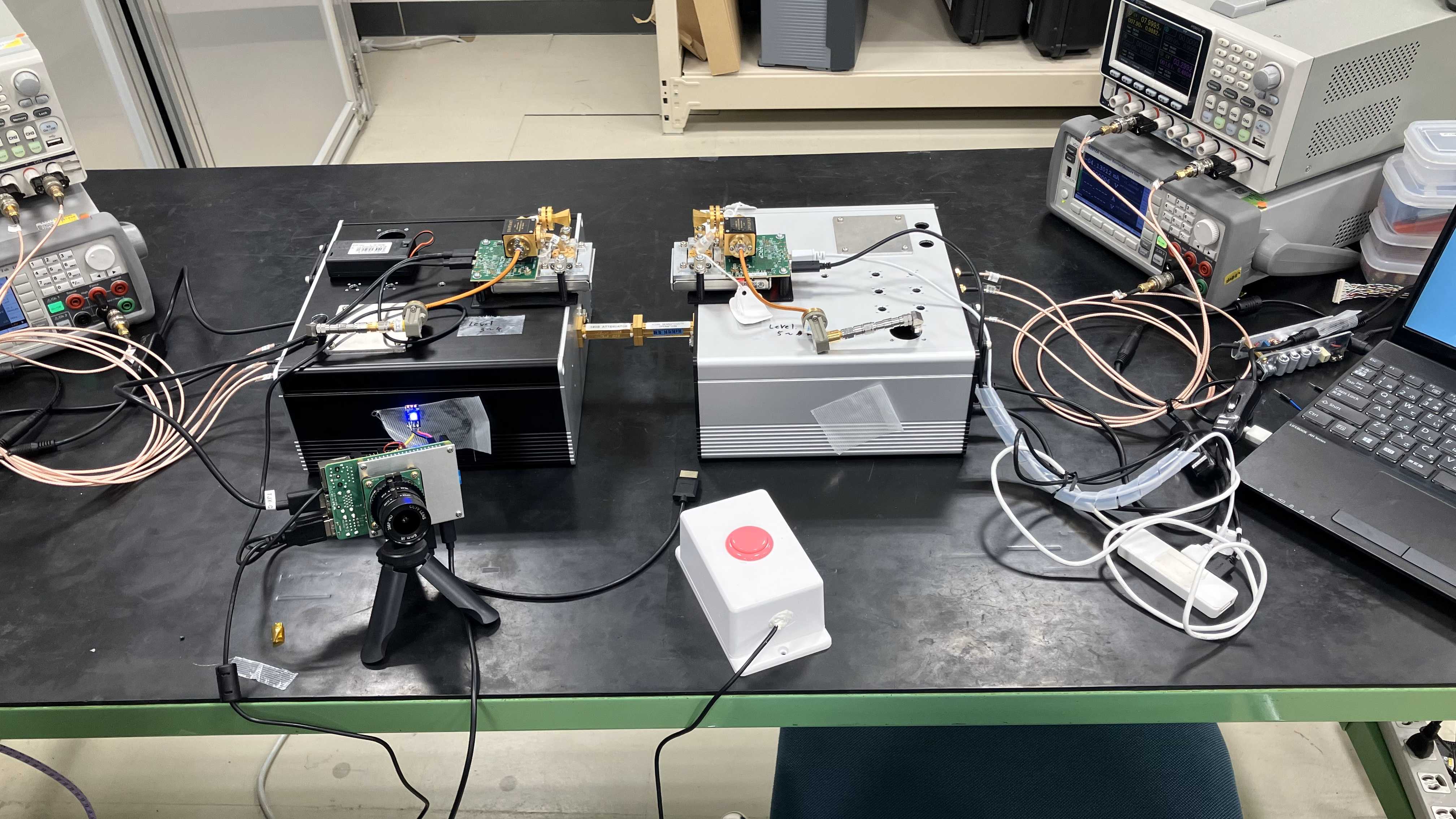 mmW transceivers
mmW 
transceiver
(Transfer Jet X)
IEEE 803.15.3e
Ch2
60dB ATT
BW(GHz)
THz-wave transmitter
(in case)
THz-wave receiver
(in case)
f GHz
2.16
57
59
58
60
61
62
63
64
65
66
57.24
65.88
This work was supported in part by the Ministry of Internal Affairs and Communications of Japan (JPJ000254, Research and Development for Expansion of Radio Wave Resources)
Demonstration setup (@IEEE 802 Wireless Interim, Jan 15, 2025)